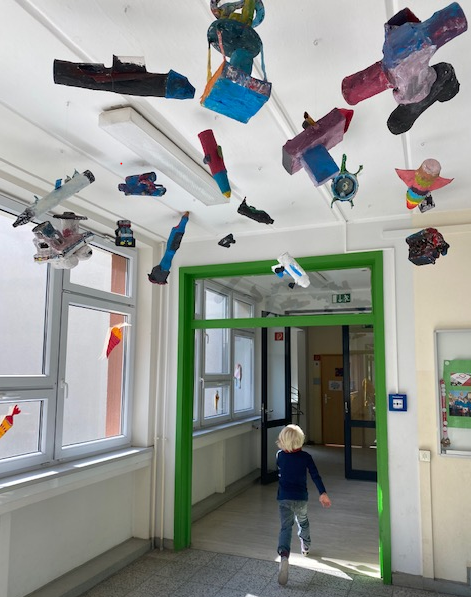 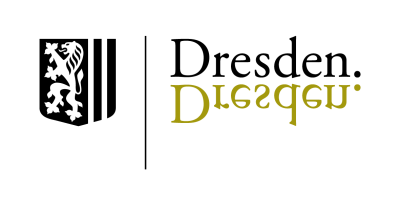 Fortschreibung SchulnetzplanungOrtschaftsrat Weixdorf
Landeshauptstadt  Dresden			Seite 1
				Amt für Schulen
© Amt für Schulen
Entwurf Fortschreibung Schulnetzplanung 2023
Landeshauptstadt  Dresden							Seite 2
Amt für Schulen
1) Grundlagen
aktueller Schulnetzplan aus dem Jahr 2017 (Stadtratsbeschluss 01/2018) 
Evaluation aus dem Jahr 2020
Fortschreibung erfolgt grundsätzlich im Rhythmus von fünf Jahren
Bestandteile: Teil 1 – textliche Darstellung, Teil 2 – Tabellen und Übersichten
Ziel: Stadtratsbeschluss im Dezember 2023
Landeshauptstadt  Dresden							Seite 3
Amt für Schulen
[Speaker Notes: Textliche Darstellung: 
Teil 1: schulartenspezifisch (GS, OS, Gym, GMS, FÖ, zweiter BW, FT, tangierende Themen:  VKU/VKA, herausfordernde Lagen, Inklusion, Bauauslagerungsstandorte, ; Einteilung nach Grundschulbezirken und Planungsregionen
Teil 2: Schulnetzberichte pro Schule, Bedarfsprognose nach Grundschulbezirken/Planungsregionen, Darstellung der Räume pro Schulstandort]
2) Beteiligungsprozess
Onlinebeteiligung mit Möglichkeit zur Stellungnahme
erstmalig fünf Regionalkonferenzen
optionale Dialoggespräche mit Schulleitungen
Beratung in Ausschüssen und Gremien – III./IV. Quartal 2023
Landeshauptstadt  Dresden							Seite 4
Amt für Schulen
3) Prognose der Statistikstelle: Sechsjährige
* Prognose 2022: noch nicht geborene Kinder
Landeshauptstadt  Dresden							Seite 5
Amt für Schulen
4) Berechnungsgrundlagen
Primarstufe
Grundlage: Prognose der sechsjährigen Kinder je Schulbezirk  (Bevölkerungsprognose 10/2022 der kommunalen Statistikstelle)
mit Berücksichtigung der freien Träger sowie der Förderschüler/innen
Sekundarstufe I
Grundlage: Prognose der Grundschüler je Grundschulbezirk 
Übergangsverhalten in Klassenstufe 5 im Mittel der bisherigen Anmeldungen
Einteilung in Planungsregionen (wie Schulnetzplan 2017) 
Berücksichtigung der freien Träger, Gemeinschaftsschulen, Gymnasien mit vertiefter Ausbildung, Förderschüler/innen und Auswärtiger
Landeshauptstadt  Dresden							Seite 6
Amt für Schulen
[Speaker Notes: Förderschulquote: 3,7 %
Abgang freie Träger: Änderung zum letzten Schulnetzplan – Abzug erfolgt jetzt grundschulbezirksscharf (vorher: pauschaler Abzug pro GS)]
5) Prognosevergleich Grundschulen
Landeshauptstadt  Dresden							Seite 7
Amt für Schulen
5) Prognosevergleich mit Schulnetzplan 2017 Klassenstufe 5 an weiterführenden Schulen
Landeshauptstadt  Dresden							Seite 8
Amt für Schulen
5) Prognosen Klassenstufe 5 Oberschulen, Gymnasien, Gemeinschaftsschulen
Landeshauptstadt  Dresden							Seite 9
Amt für Schulen
5) Förderschulen (bisherige Entwicklung)
Landeshauptstadt  Dresden							Seite 10
Amt für Schulen
[Speaker Notes: MODERATIONSHINWEIS: @Frau Dr. Düring: zur Erklärung für die fehlende Prognose der Förderschulen Dresden sollte erwähnt werden, dass die Abbildung/Prognose einzelner Förderschwerpunkte nicht darstellbar ist, da man nicht einschätzen kann wie sich in den nächsten Jahren die Verteilung der FSP gestalten wird.]
6) Fazit zu Prognosen
Grundschule
innerhalb Laufzeit SNP 2023 (fünf Jahre) kontinuierliches Sinken der Schülerzahlen, danach werden weiterhin sinkende Schülerzahlen prognostiziert
stabiles Schulnetz - keine Gründungen erforderlich
räumliche Entlastung von Schulen wird möglich, Verbesserung der Bedingungen für Assistenzsysteme
Förderschulen
Schulen mit dem Förderschwerpunkt geistige Entwicklung an Kapazitätsgrenze
Entlastung der Schulen mit dem Förderschwerpunkt Lernen wird möglich
keine Schulgründungen erforderlich
Landeshauptstadt  Dresden							Seite 11
Amt für Schulen
6) Fazit zu Prognosen
Gymnasien/Oberschulen
innerhalb Laufzeit SNP 2023 (fünf Jahre) nur moderate Steigerung der Schülerzahl
danach wird kontinuierliches Sinken der Schülerzahlen prognostiziert
stabiles Schulnetz - keine Gründungen erforderlich
Entlastung von über der Kapazität geführten Schulen wird möglich

Standortveränderungen Gymnasien/Oberschulen
Umzug Gymnasium LEO an dauerhaften Standort Bodenbacher Straße
Verlagerung der 101. Oberschule zum Standort Cockerwiese

Gemeinschaftsschulen
Anmeldezahlen übersteigen aktuell die Kapazität
Landeshauptstadt  Dresden							Seite 12
Amt für Schulen
7) Migration – Vorbereitungsklassen (VK)
insgesamt 1269 ukrainische Kinder in Dresdner kommunalen Schulen aufgenommen, (Stand: August 2023)
Auflösung der VK Ukraine mit Schuljahr 2023/2024 und Eingliederung auf Basis der Sächsischen Konzeption zur Integration von Migranten (nur noch VK)
Grundschulen: 63 VK, Oberschulen: 35 VK, Gymnasien: 15 VK, Gemeinschaftsschulen: 7 VK, Förderschulen: 5 VK

Grundschulen: Kapazitätsreserven mittelfristig vorhanden
Oberschulen: Kapazitätsreserven ausgeschöpft
Gymnasien: Aufnahme der Schülerinnen und Schüler vorerst bildungsunabhängig
Landeshauptstadt  Dresden							Seite 13
Amt für Schulen
8) Ergebnisse Beteiligungsprozess
Onlinebeteiligung
fünf Stellungnahmen wurden abgegeben 
Dialoggespräche
Das Angebot der Dialoggespräche zwischen einzelnen Schulen und dem Amt für Schulen wurde gern wahrgenommen.
Regionalkonferenzen
positive Bewertung des Beteiligungsformates durch die Teilnehmenden
besonders der offene konstruktive Austausch, die strukturierten Arbeitsgruppen, der breite Diskurs über Stadtbezirksgrenzen hinweg mit an Bildung beteiligten Akteurinnen und Akteuren wurden hervorgehoben
Landeshauptstadt  Dresden							Seite 14
Amt für Schulen
8) Ergebnisse Beteiligungsprozess
Regionalkonferenzen
Darstellung von Diskussionsschwerpunkten der Arbeitsgruppen
vertiefende Erklärung der statistischen Grundlagen 
Beachtung von Inklusion und Migration
bessere Verteilung von Kindern mit Migrationshintergrund
Grundschulen
Änderung der Schulbezirke 
bauliche Strategien in Schulnetzplanung einfließen lassen
Förderschulen
Berücksichtigung des tatsächlichen Förderbedarfes
Landeshauptstadt  Dresden							Seite 15
Amt für Schulen
8) Ergebnisse Beteiligungsprozess
Regionalkonferenzen
Oberschulen/Gemeinschaftsschulen
Herabsetzung des Klassenteilers in den fünften Klassen  Aufnahme von Schülerinnen und Schülern in oberen Klassenstufen 
Einrichtung weiterer Gemeinschaftsschulen

Gymnasien
Verbesserung der gymnasialen Versorgung im Dresdner Norden durch Einsatz von temporären modularen Ergänzungsbauten im Planungsbereich
Landeshauptstadt  Dresden							Seite 16
Amt für Schulen
9) Ortschaft Weixdorf
Einzelschulbezirk Weixdorf
Grundschule Weixdorf
9.1) Prognose Einzelschulbezirk Weixdorf
Landeshauptstadt  Dresden							Seite 18
Amt für Schulen
9.2) Fazit Grundschulbezirk Weixdorf
ab 2025/2026 langsam sinkende Schülerzahlen – zum Ende des Planungszeitraumes leicht ansteigend
sinkende Schülerzahlen sollen für Entlastung der Raumkapazität genutzt werden – Schule, Hort, Inklusion und Ganztag
bessere räumliche Versorgung von Unterstützungs- und Assistenzangeboten
9.4) Oberschulen und Gymnasien Planungsregion Rechtselbisch Nord
82. Oberschule „Am Flughafen“
Oberschule Weixdorf

Gymnasium Dresden-Klotzsche
Landeshauptstadt  Dresden							Seite 20
Amt für Schulen
9.6) Fazit PR Rechtselbisch Nord
Oberschulen:
 bis zum Schuljahr 2026/2027 sind annähernd konstante Schülerzahlen zu erwarten
ab dem Schuljahr 2027/2028 ist mit einem Rückgang der Schülerzahlen zu rechnen 
	 Entlastung der Raumkapazität  
Gymnasien:
tatsächlicher Bedarf liegt ½ Zug unter der regionalisierten Prognose (= negatives Wanderungssaldo) 
Auswärtige sind in Prognose enthalten 
bis zum Schuljahr 2026/2027 annähernd konstante Schülerzahlen 
danach kontinuierliches Sinken bis zum Schuljahr 2032/2033 auf 5 Züge
6-zügige Führung bis zum Sinken der Schülerzahlen wird angestrebt:
Änderung der Baugenehmigung (Schülerzahl) erforderlich (in Prüfung)
nach Möglichkeit Mitnutzung der MRE (in Prüfung)
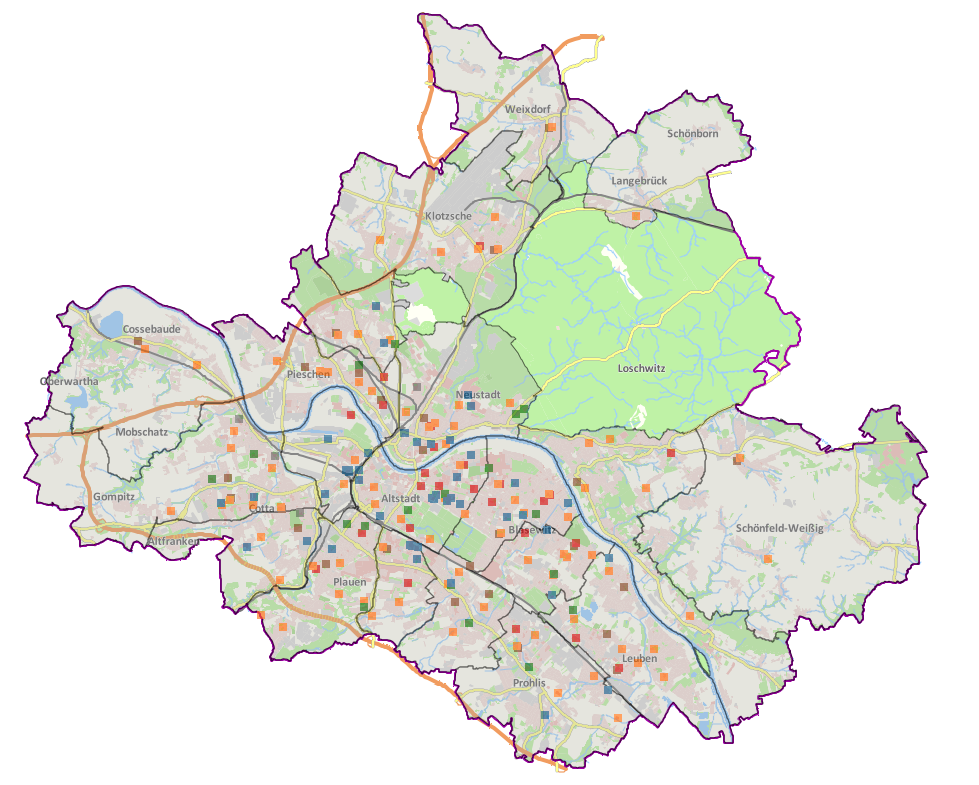 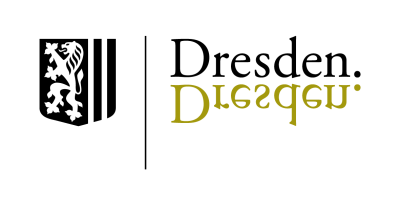 Vielen Dank.